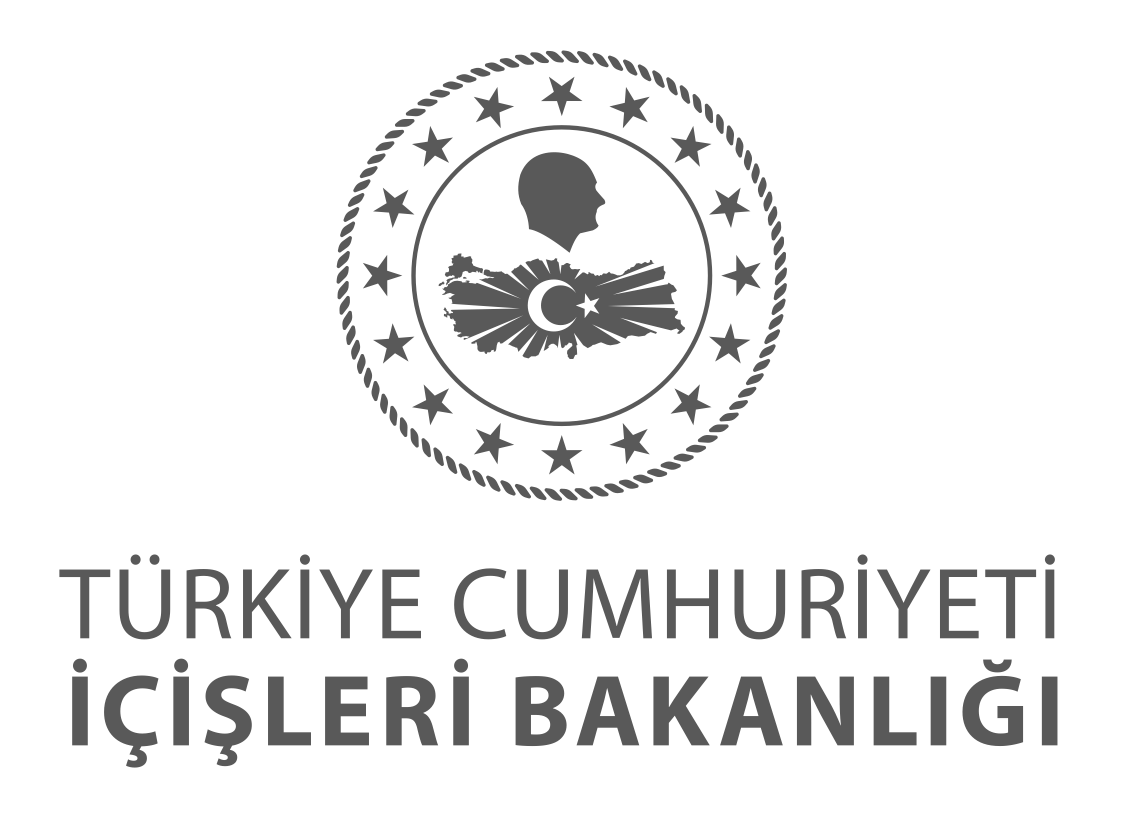 AĞRI VALİLİĞİ
2022 ÇALIŞMA PLANI
YIL SONU GERÇEKLEŞMELERİ
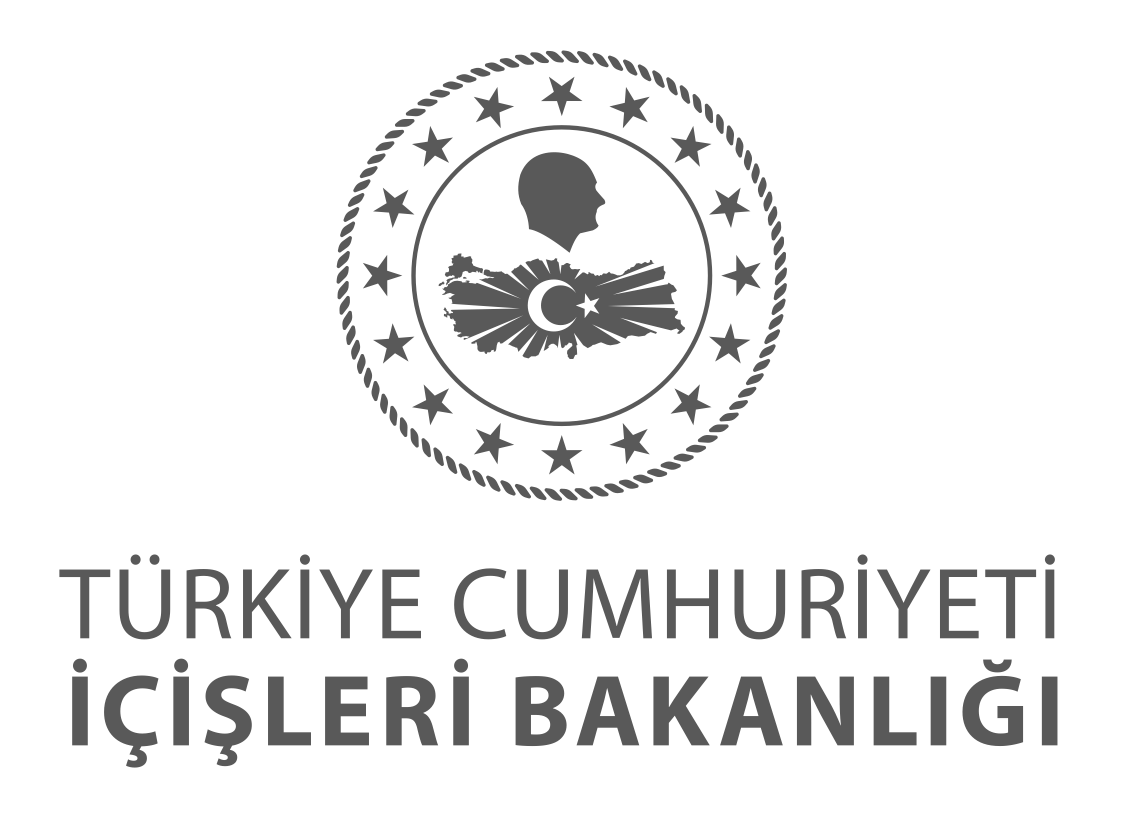 2022 Yılı Valilik Çalışma Planı Faaliyet ve Projeler
Performans Göstergesi
Faaliyet/Proje Sayısı
157
117
YIL SONU GERÇEKLEŞMELERİ
%87,56
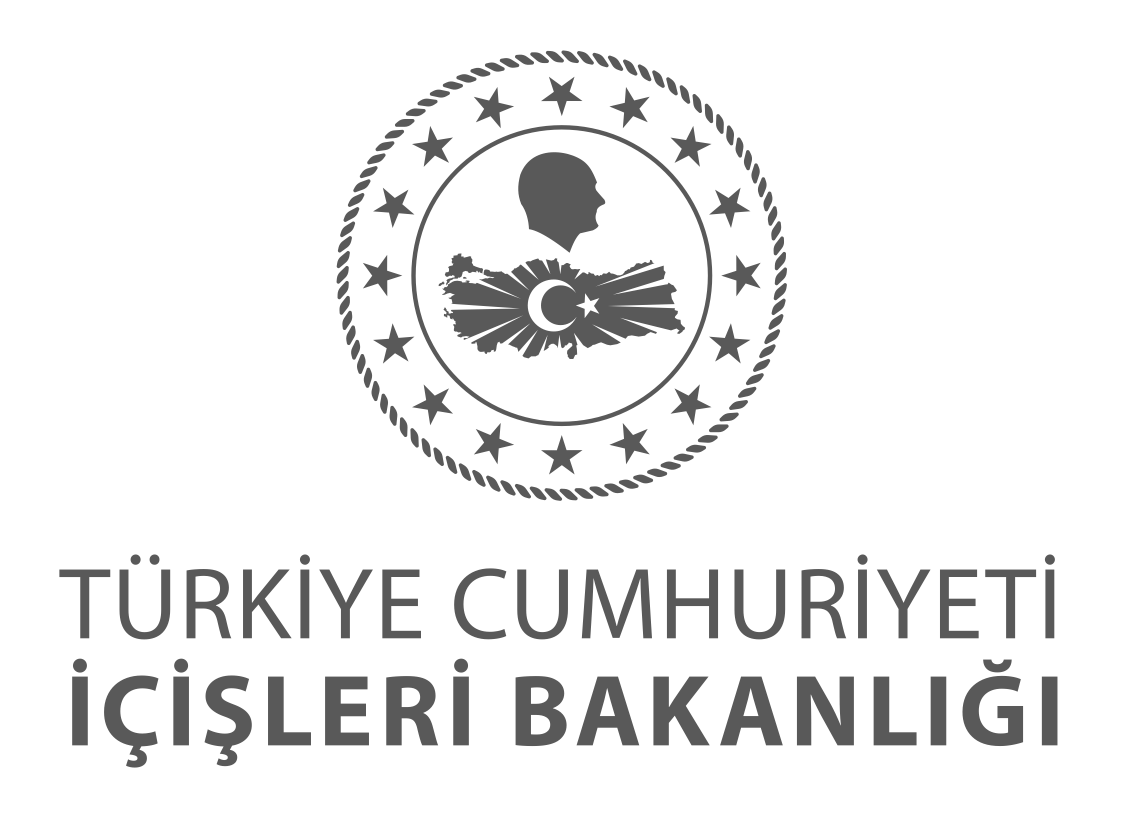 AĞRI  VALİLİĞİ
İL İDARE KURULU MÜDÜRLÜĞÜ
2022 ÇALIŞMA PLANI
YIL SONU GERÇEKLEŞMELERİ
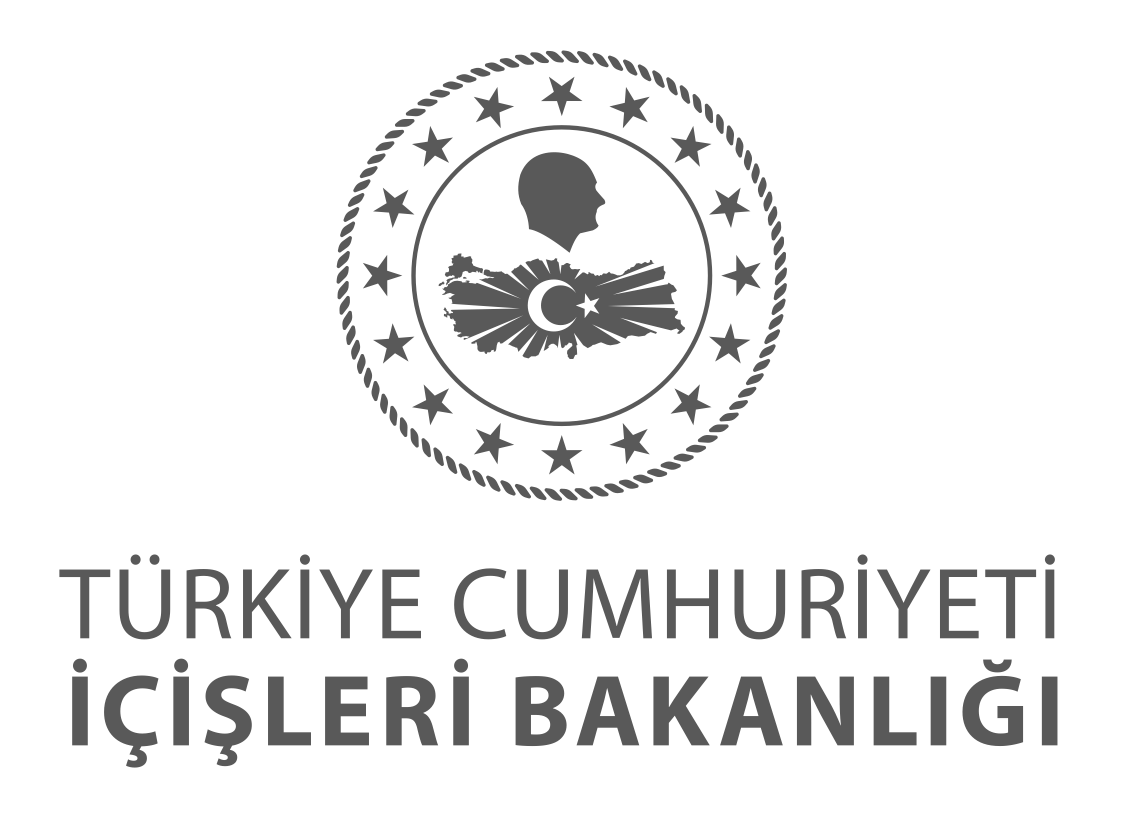 2022 Yılı Valilik Çalışma Planı Faaliyet ve Projeler
Performans Göstergesi
Faaliyet/Proje Sayısı
5
5
YIL SONU GERÇEKLEŞMELERİ
%65,68
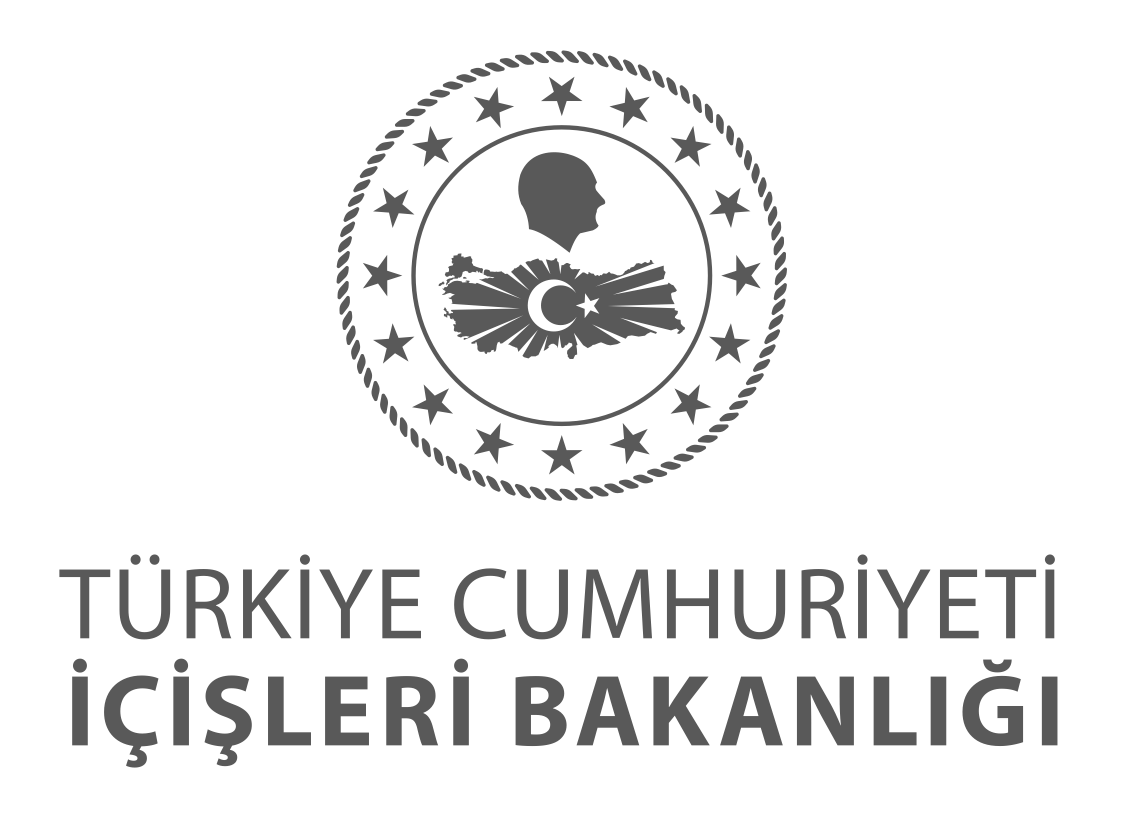 AĞRI VALİLİĞİ
İL BASIN VE HALKLA İLİŞKİLER MÜDÜRLÜĞÜ
2022 YILI VALİLİK ÇALIŞMA PLANI
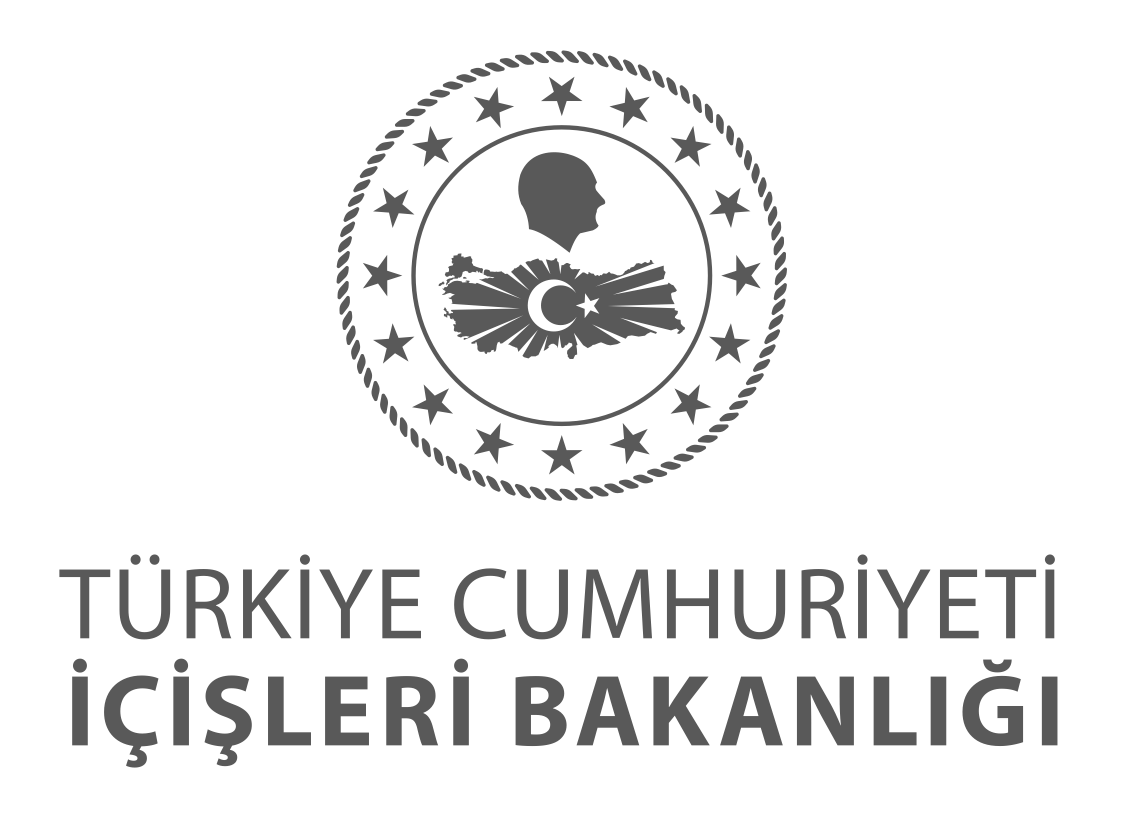 2022 Yılı Valilik Çalışma Planı Faaliyet ve Projeler
Performans Göstergesi
Faaliyet/Proje Sayısı
7
5
%72,42
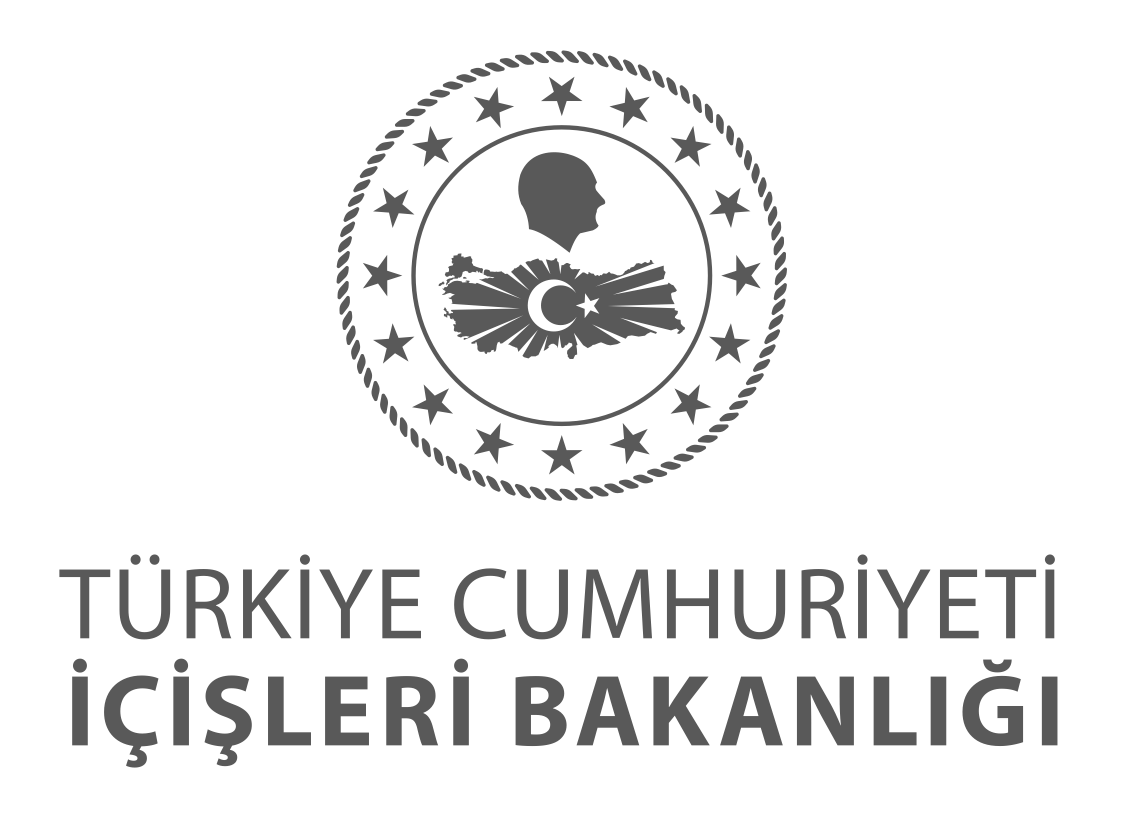 AĞRI VALİLİĞİ 
İL PLANLAMA VE KOORDİNASYON MÜDÜRLÜĞÜ
2022 ÇALIŞMA PLANI
YIL SONU GERÇEKLEŞMELERİ
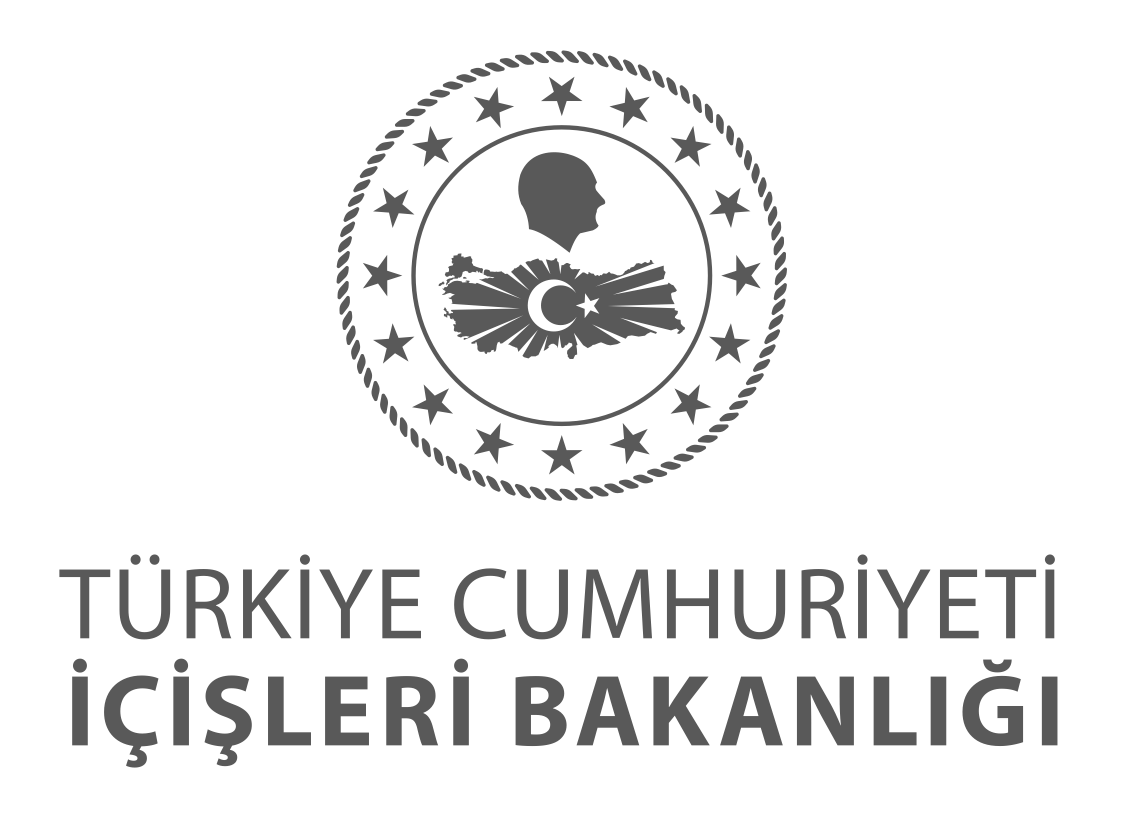 2022 Yılı Valilik Çalışma Planı Faaliyet ve Projeler
Performans Göstergesi
Faaliyet/Proje Sayısı
18
13
YIL SONU GERÇEKLEŞMELERİ
%94,44
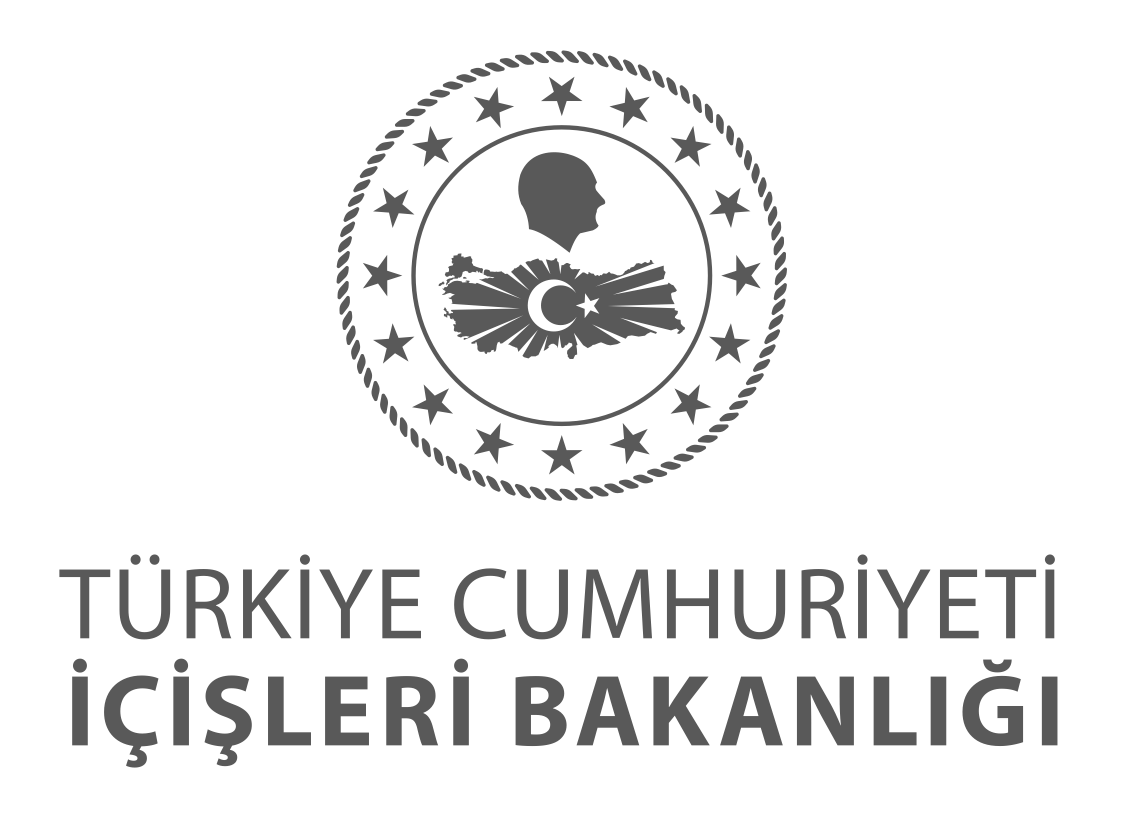 AĞRI VALİLİĞİ 
İL NÜFUS VE VATANDAŞLIK MÜDÜRLÜĞÜ
2022 ÇALIŞMA PLANI
YIL SONU GERÇEKLEŞMELERİ
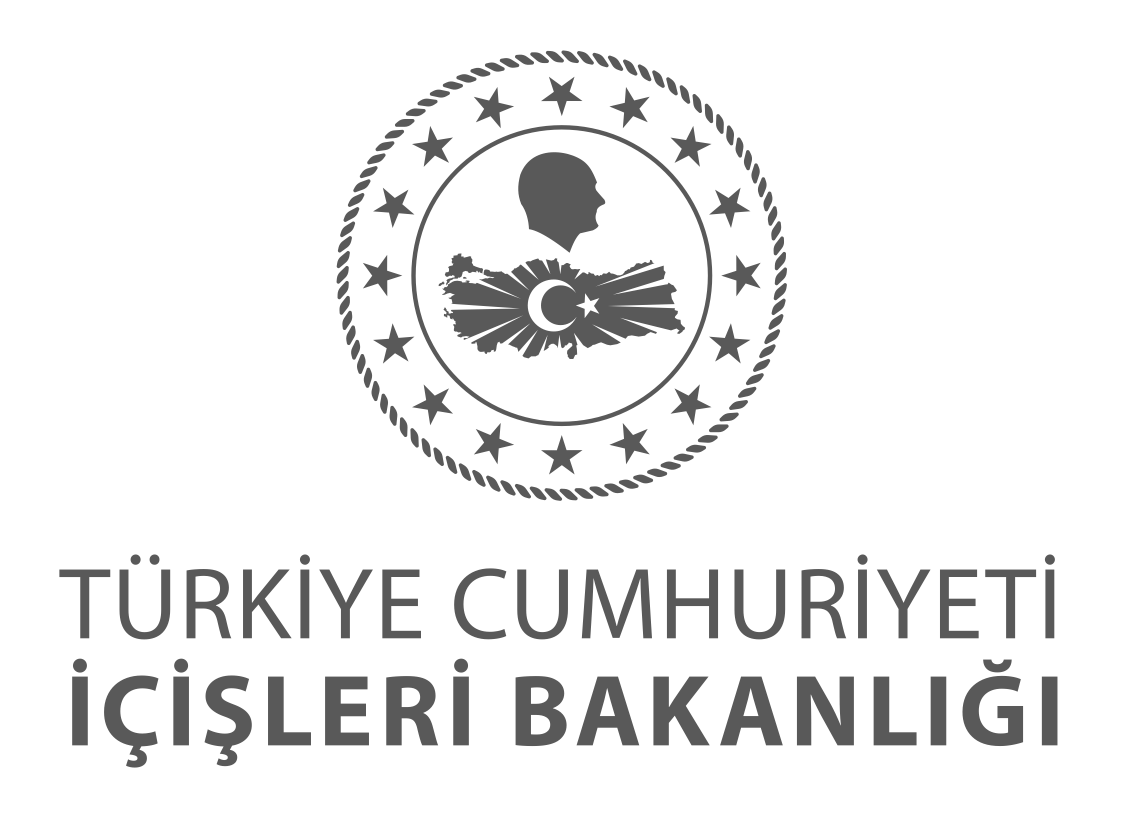 2022 Yılı Valilik Çalışma Planı Faaliyet ve Projeler
Performans Göstergesi
Faaliyet/Proje Sayısı
9
7
YIL SONU GERÇEKLEŞMELERİ
%117,25
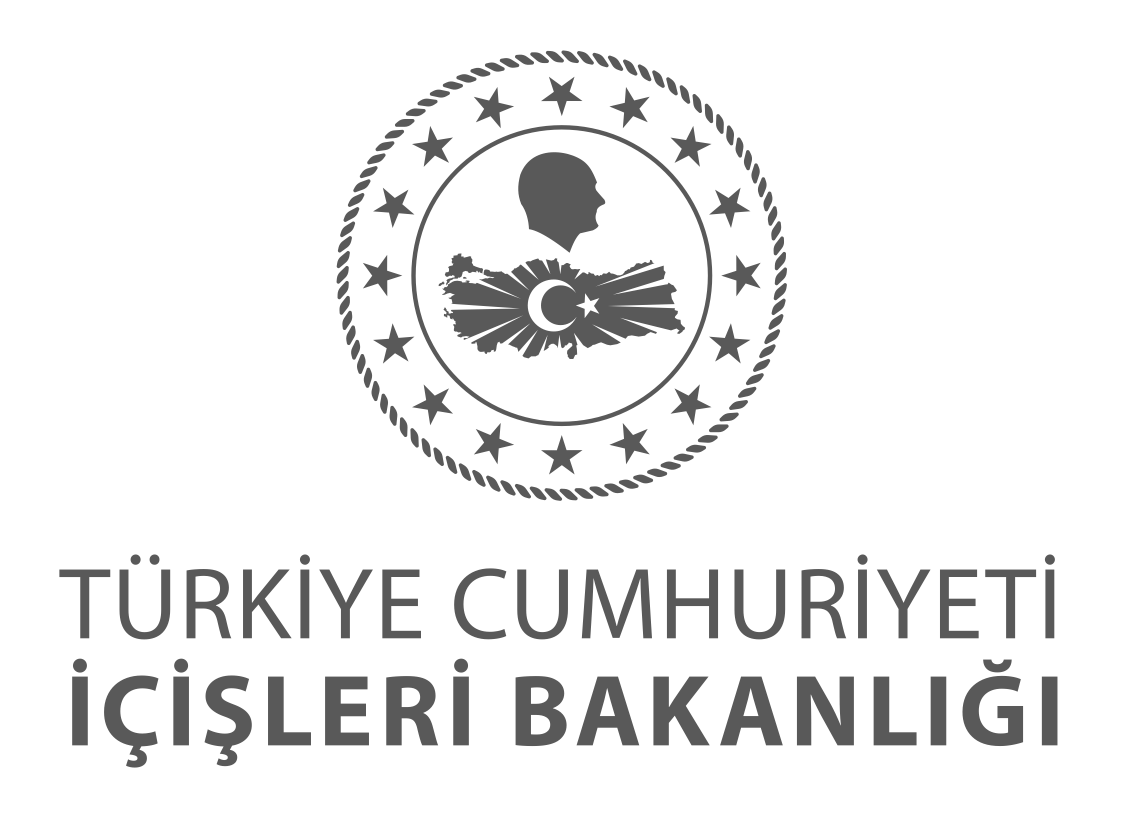 AĞRI VALİLİĞİ
İL SİVİL TOPLUMLA İLİŞKİLER MÜDÜRLÜĞÜ
2022 ÇALIŞMA PLANI
YIL SONU GERÇEKLEŞMELERİ
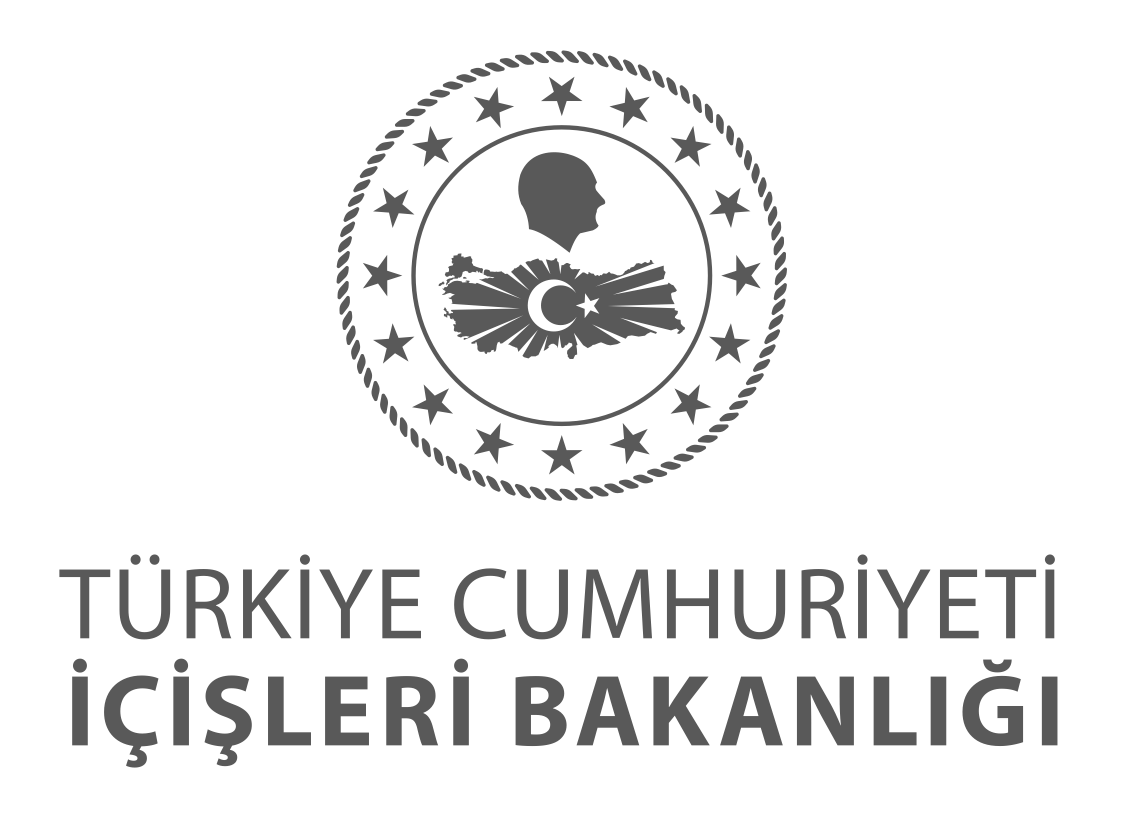 2022 Yılı Valilik Çalışma Planı Faaliyet ve Projeler
Performans Göstergesi
Faaliyet/Proje Sayısı
7
4
YIL SONU GERÇEKLEŞMELERİ
%123,42
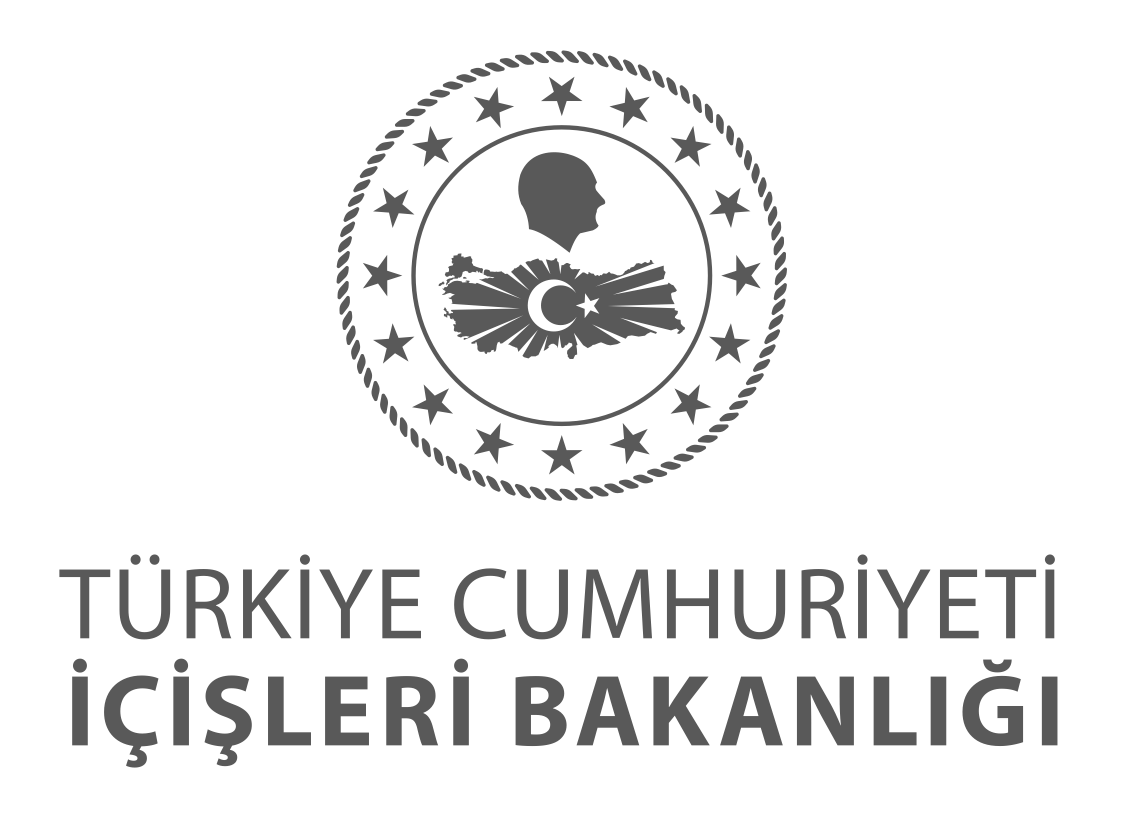 AĞRI VALİLİĞİ
İL SOSYAL ETÜT VE PROJE MÜDÜRLÜĞÜ
2022 ÇALIŞMA PLANI
YIL SONU GERÇEKLEŞMELERİ
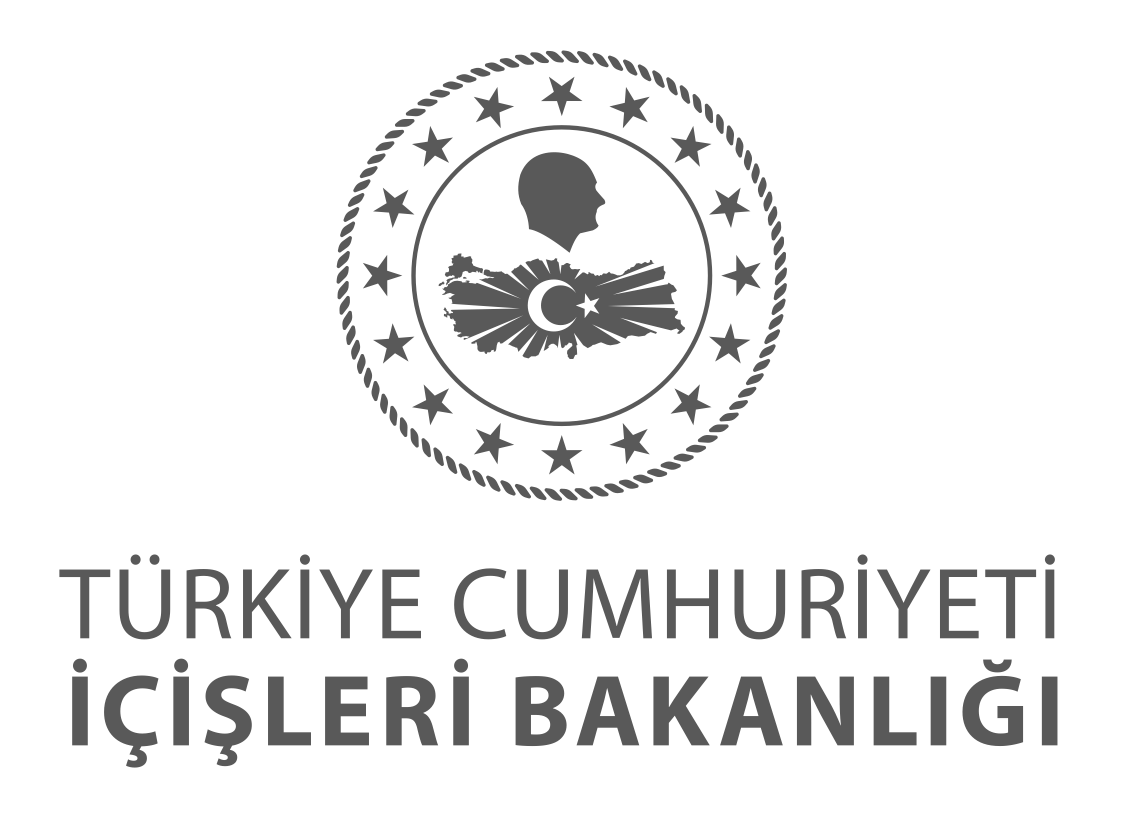 2022 Yılı Valilik Çalışma Planı Faaliyet ve Projeler
Performans Göstergesi
Faaliyet/Proje Sayısı
2
2
YIL SONU GERÇEKLEŞMELERİ
%100
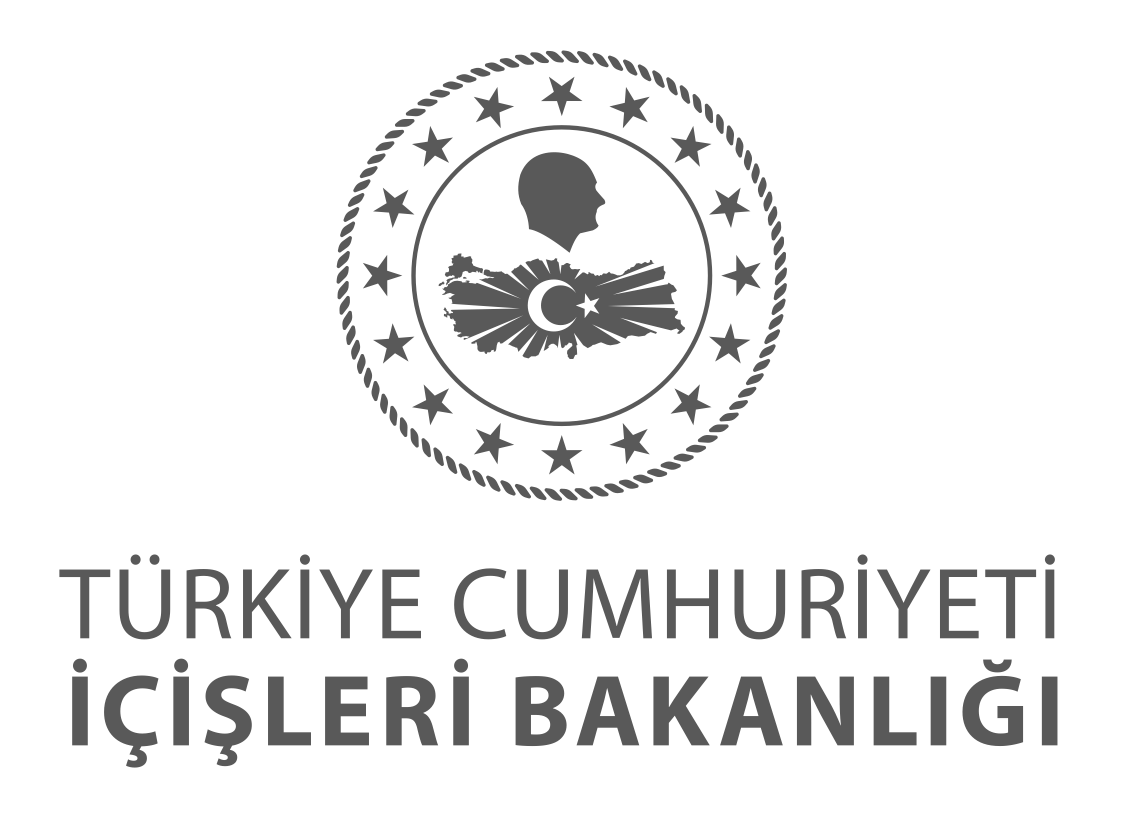 AĞRI VALİLİĞİ
İL YAZI İŞLERİ MÜDÜRLÜĞÜ
2022 ÇALIŞMA PLANI
YIL SONU GERÇEKLEŞMELERİ
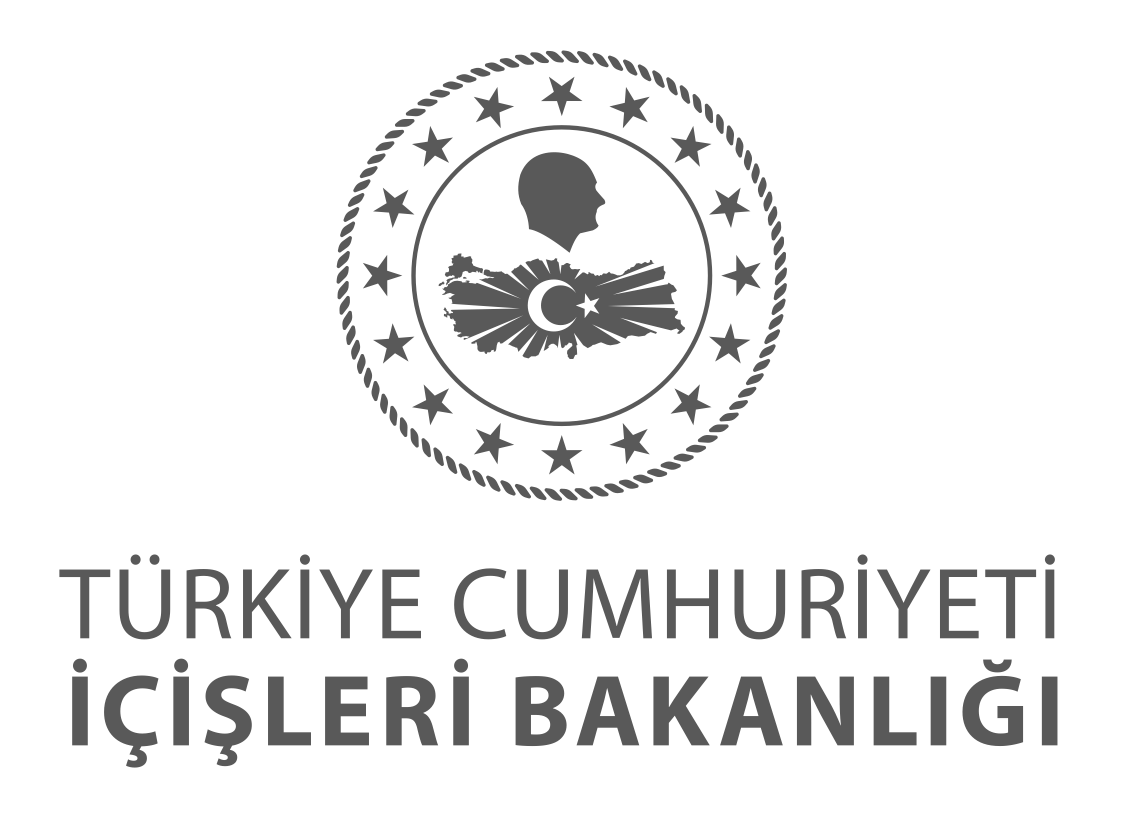 2022 Yılı Valilik Çalışma Planı Faaliyet ve Projeler
Performans Göstergesi
Faaliyet/Proje Sayısı
5
3
YIL SONU GERÇEKLEŞMELERİ
%98,08
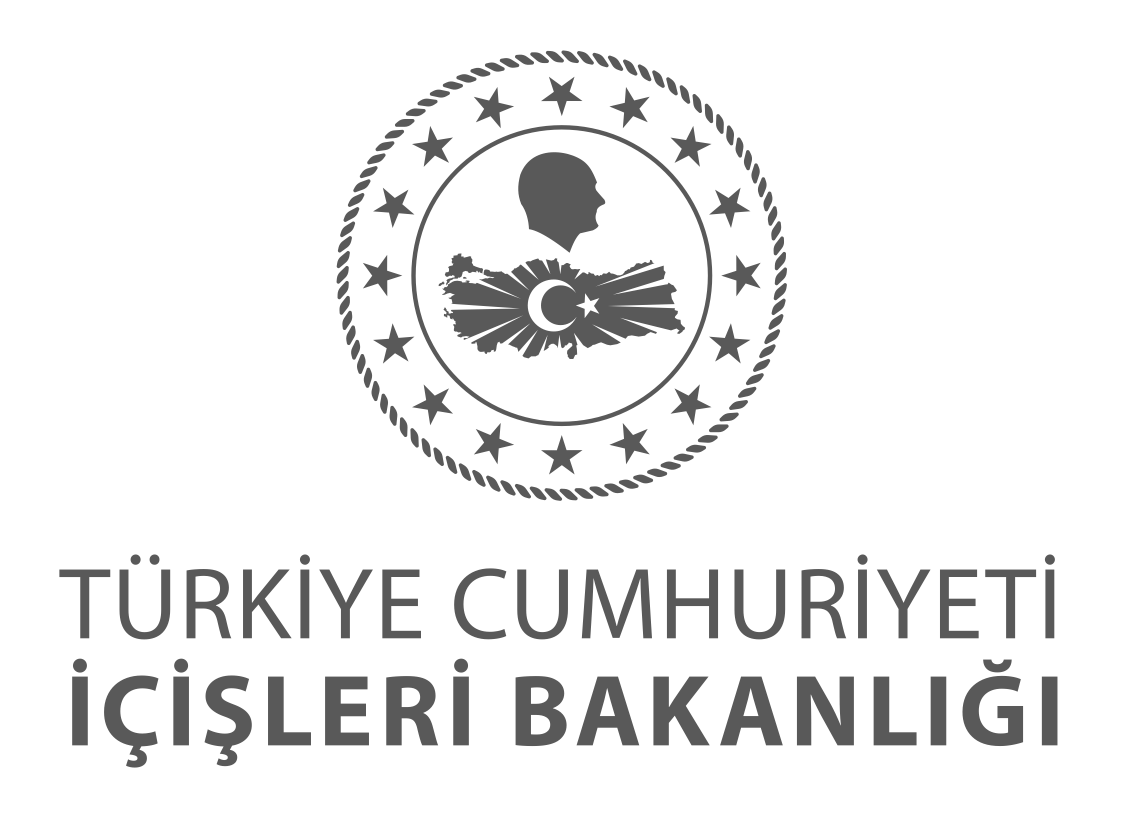 AĞRI VALİLİĞİ
112 ACİL ÇAĞRI MERKEZİ MÜDÜRLÜĞÜ
2022 ÇALIŞMA PLANI
YIL SONU GERÇEKLEŞMELERİ
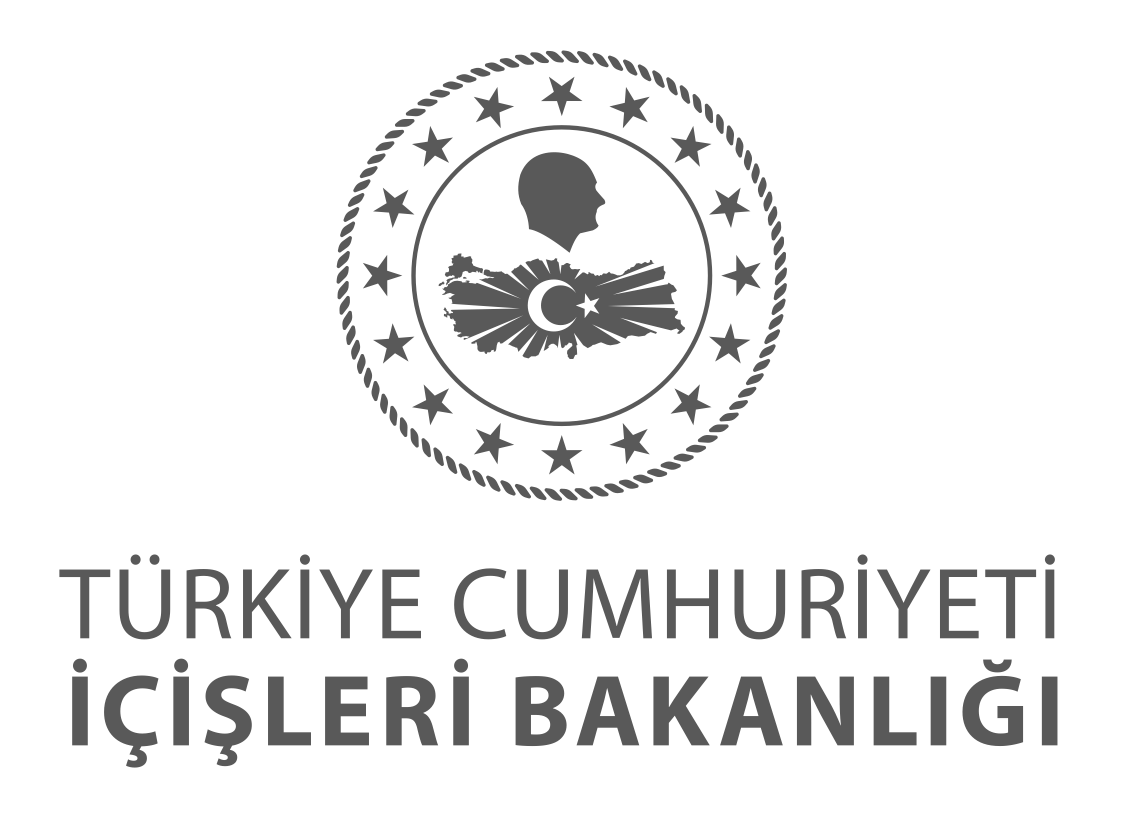 2022 Yılı Valilik Çalışma Planı Faaliyet ve Projeler
Performans Göstergesi
Faaliyet/Proje Sayısı
2
2
YIL SONU GERÇEKLEŞMELERİ
%100
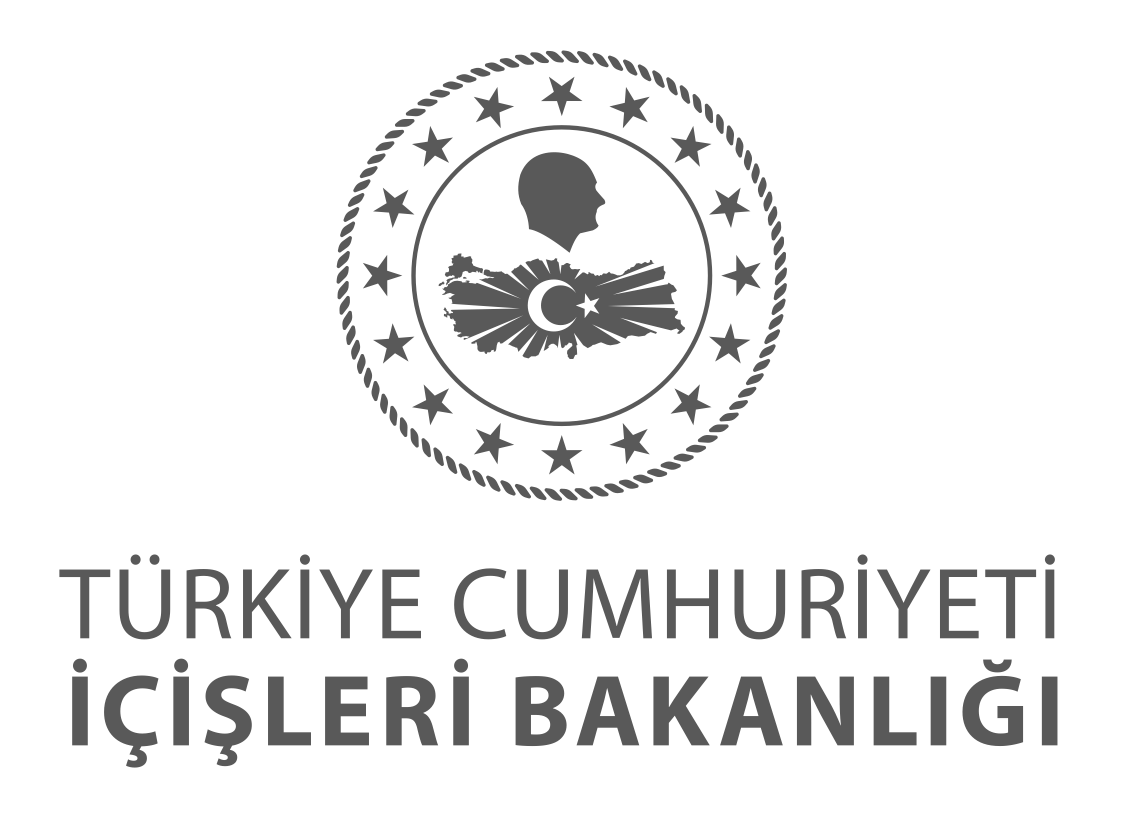 AĞRI  VALİLİĞİ
HUKUK İŞLERİ ŞUBE MÜDÜRLÜĞÜ
2022 ÇALIŞMA PLANI
YIL SONU GERÇEKLEŞMELERİ
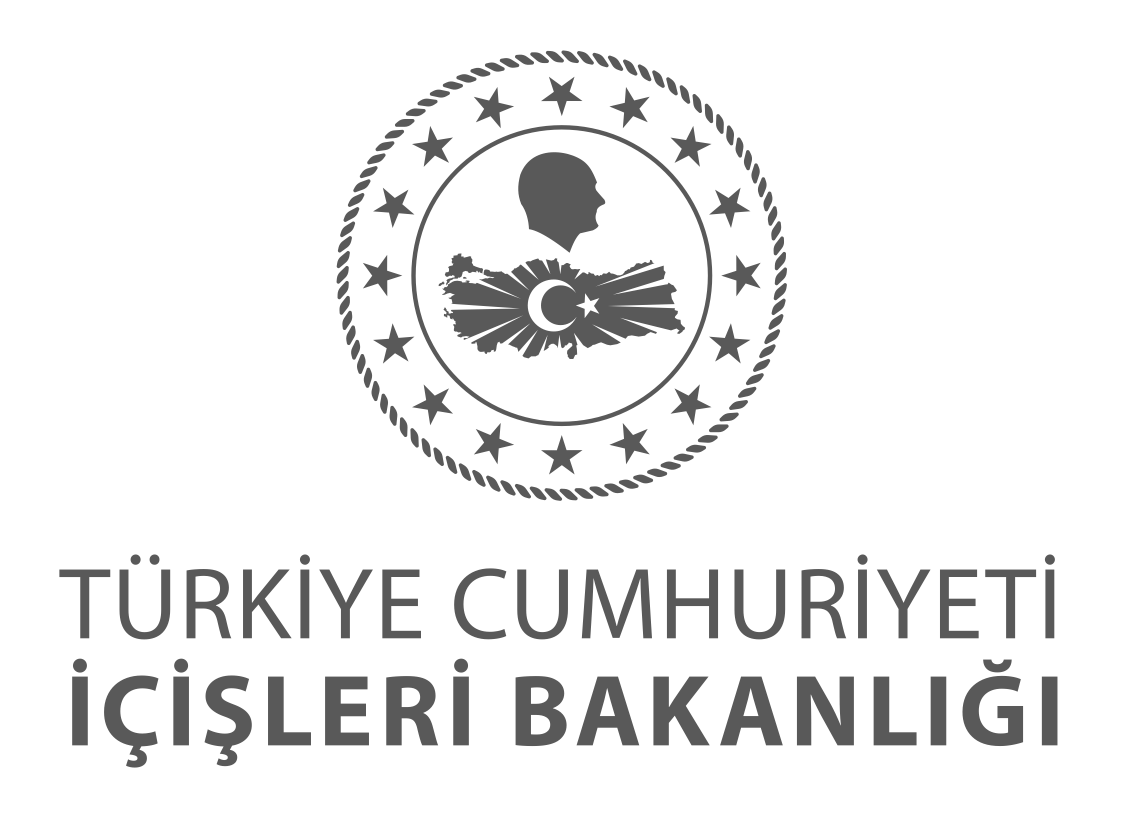 2022 Yılı Valilik Çalışma Planı Faaliyet ve Projeler
Performans Göstergesi
Faaliyet/Proje Sayısı
1
1
YIL SONU GERÇEKLEŞMELERİ
%0
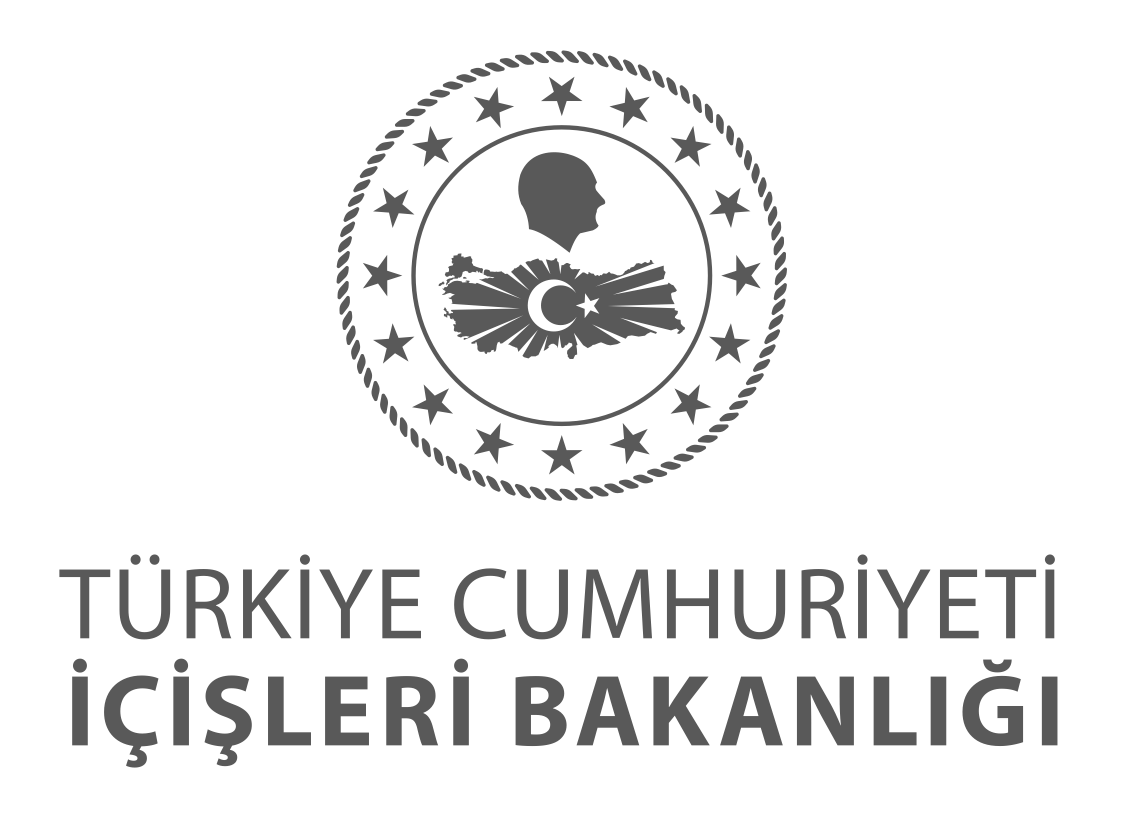 AĞRI VALİLİĞİ
İDARİ HİZMETLER ŞUBE MÜDÜRLÜĞÜ
2022 ÇALIŞMA PLANI
YIL SONU GERÇEKLEŞMELERİ
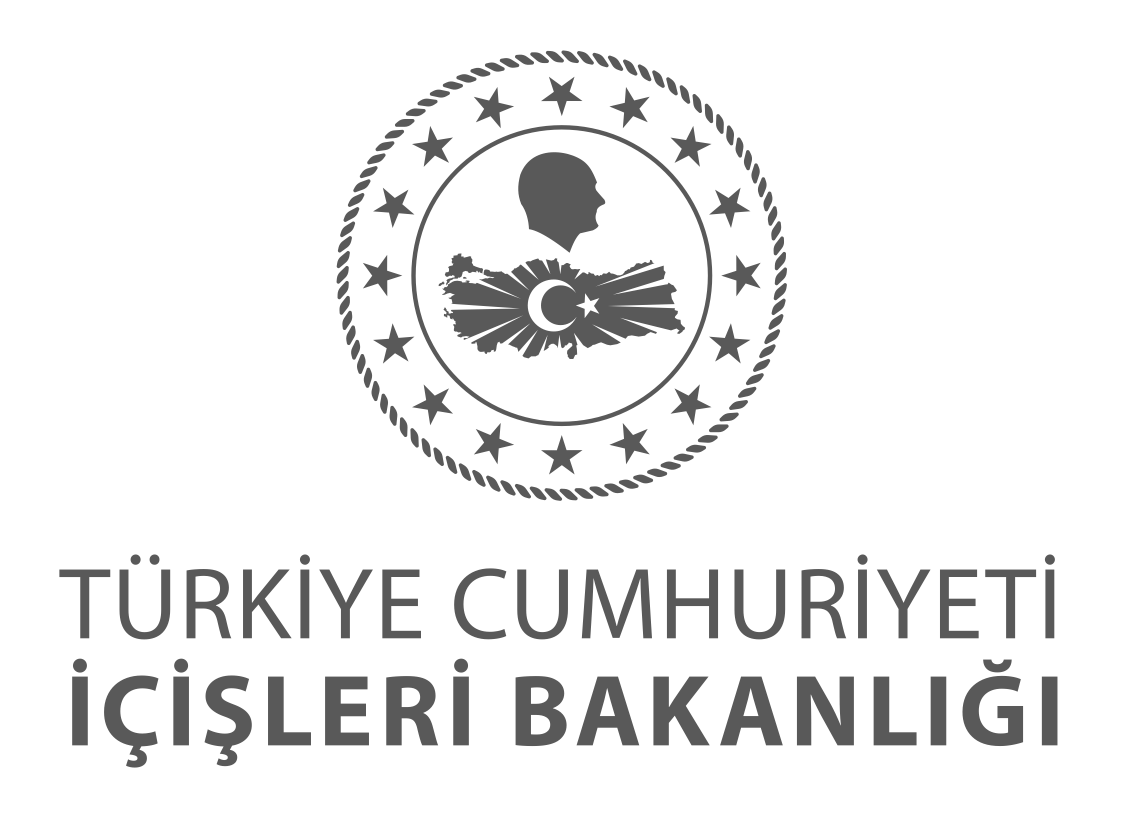 2022 Yılı Valilik Çalışma Planı Faaliyet ve Projeler
Performans Göstergesi
Faaliyet/Proje Sayısı
4
4
YIL SONU GERÇEKLEŞMELERİ
%81,25
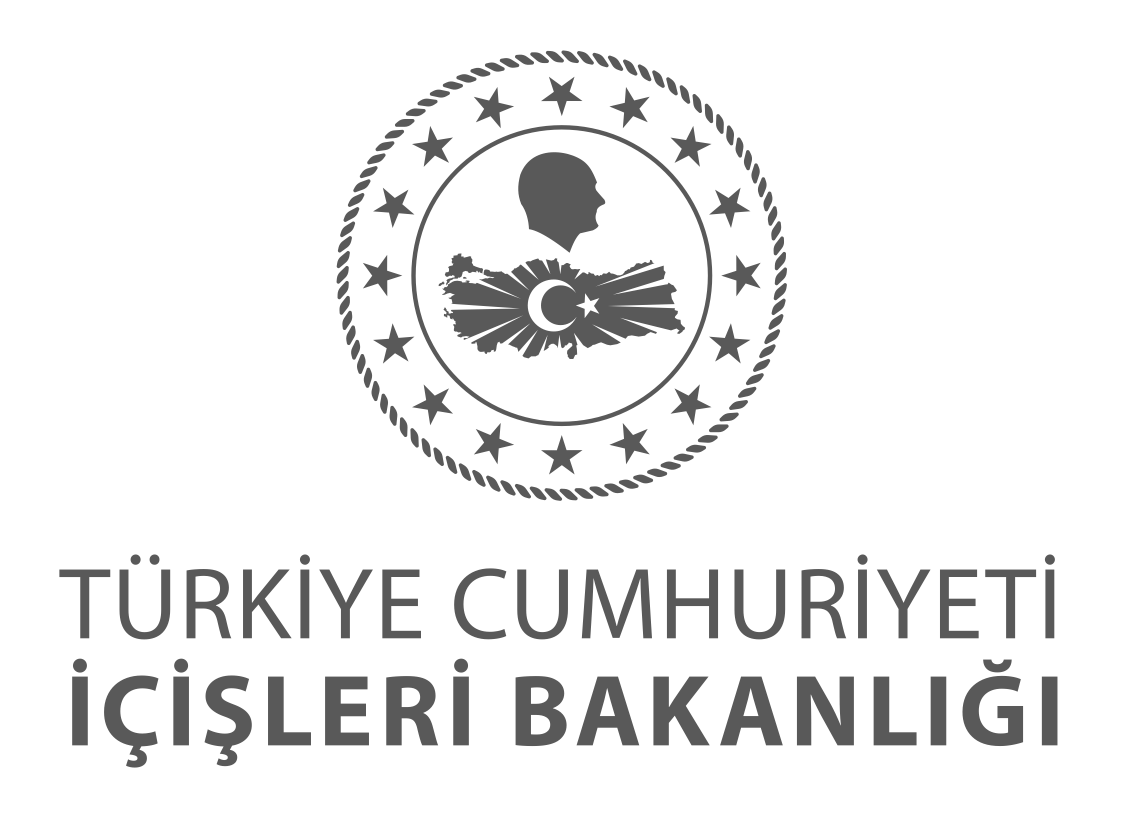 AĞRI VALİLİĞİ
BİLGİ İŞLEM ŞUBE MÜDÜRLÜĞÜ
2022 YILI VALİLİK ÇALIŞMA PLANI
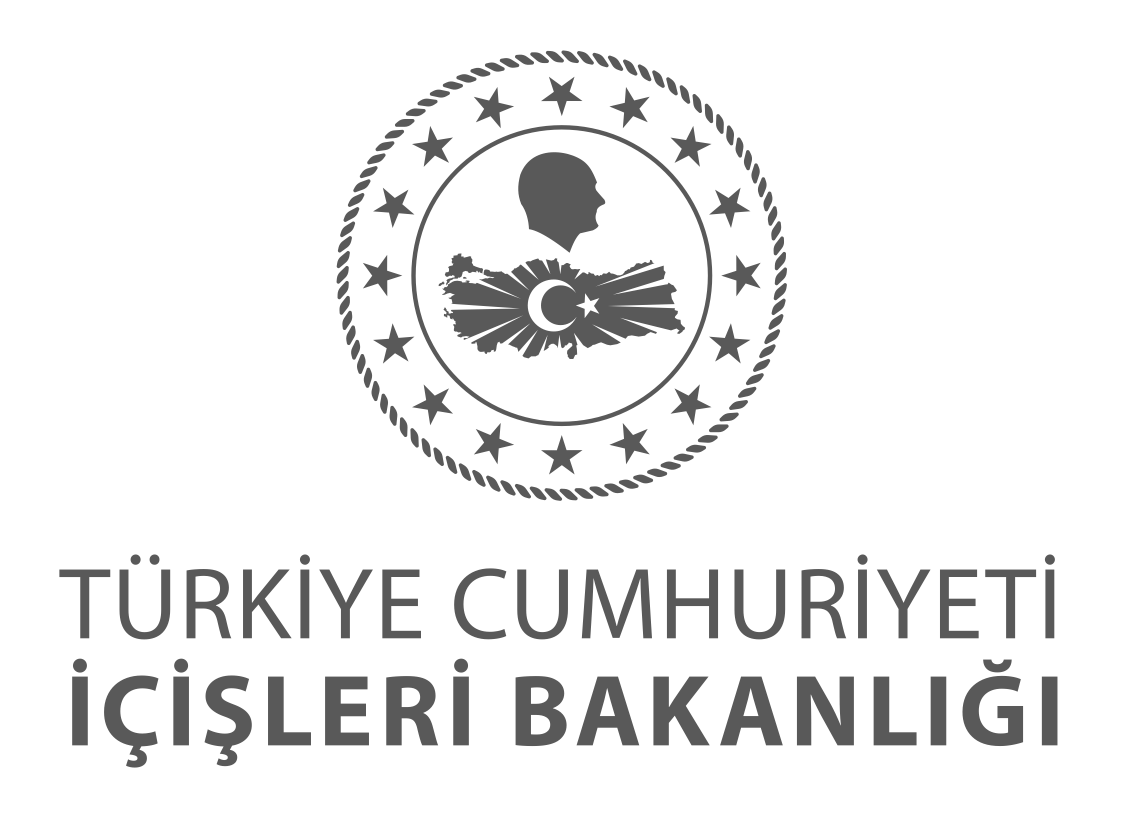 2022 Yılı Valilik Çalışma Planı Faaliyet ve Projeler
Performans Göstergesi
Faaliyet/Proje Sayısı
3
2
YIL SONU GERÇEKLEŞMELERİ
%100
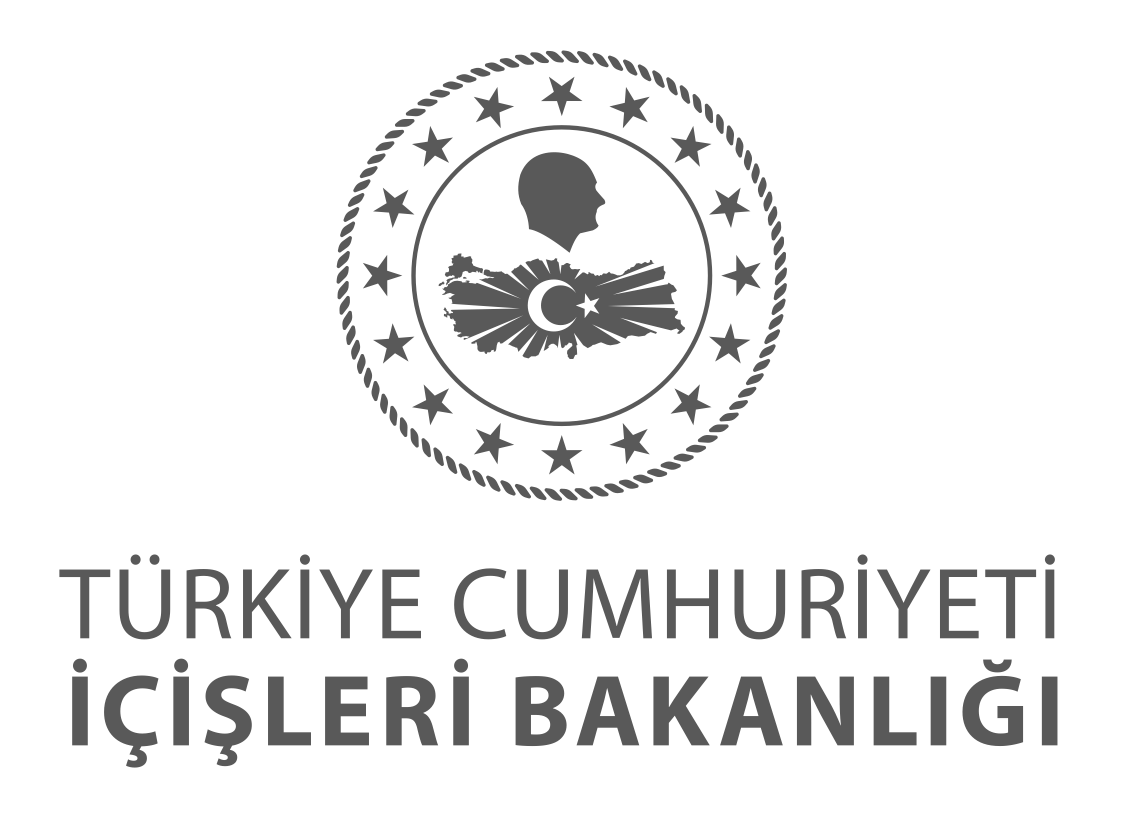 AĞRI VALİLİĞİ
GÜVENLİK VE ACİL DURUMLAR KOORDİNASYON MERKEZİ
2022 ÇALIŞMA PLANI
YIL SONU GERÇEKLEŞMELERİ
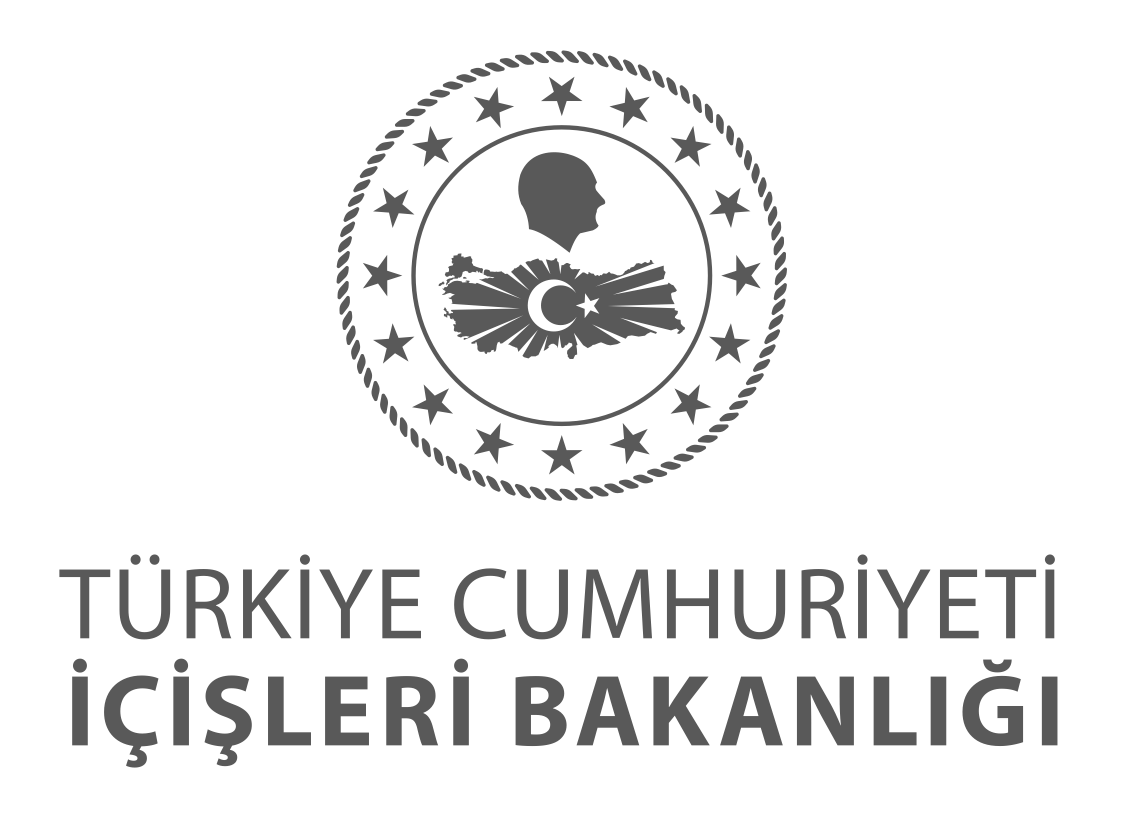 2022 Yılı Valilik Çalışma Planı Faaliyet ve Projeler
Performans Göstergesi
Faaliyet/Proje Sayısı
1
1
YIL SONU GERÇEKLEŞMELERİ
%0
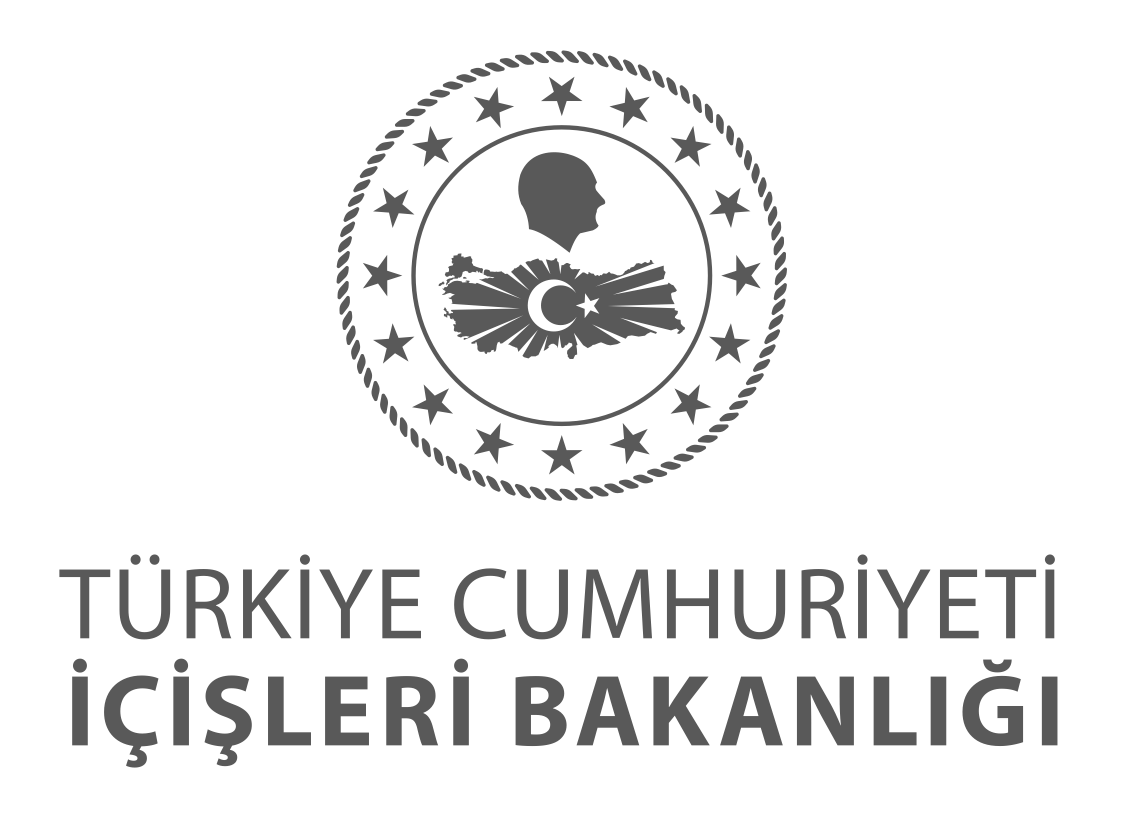 AĞRI VALİLİĞİ
AĞRI İL EMNİYET MÜDÜRLÜĞÜ
2022 ÇALIŞMA PLANI
YIL SONU GERÇEKLEŞMELERİ
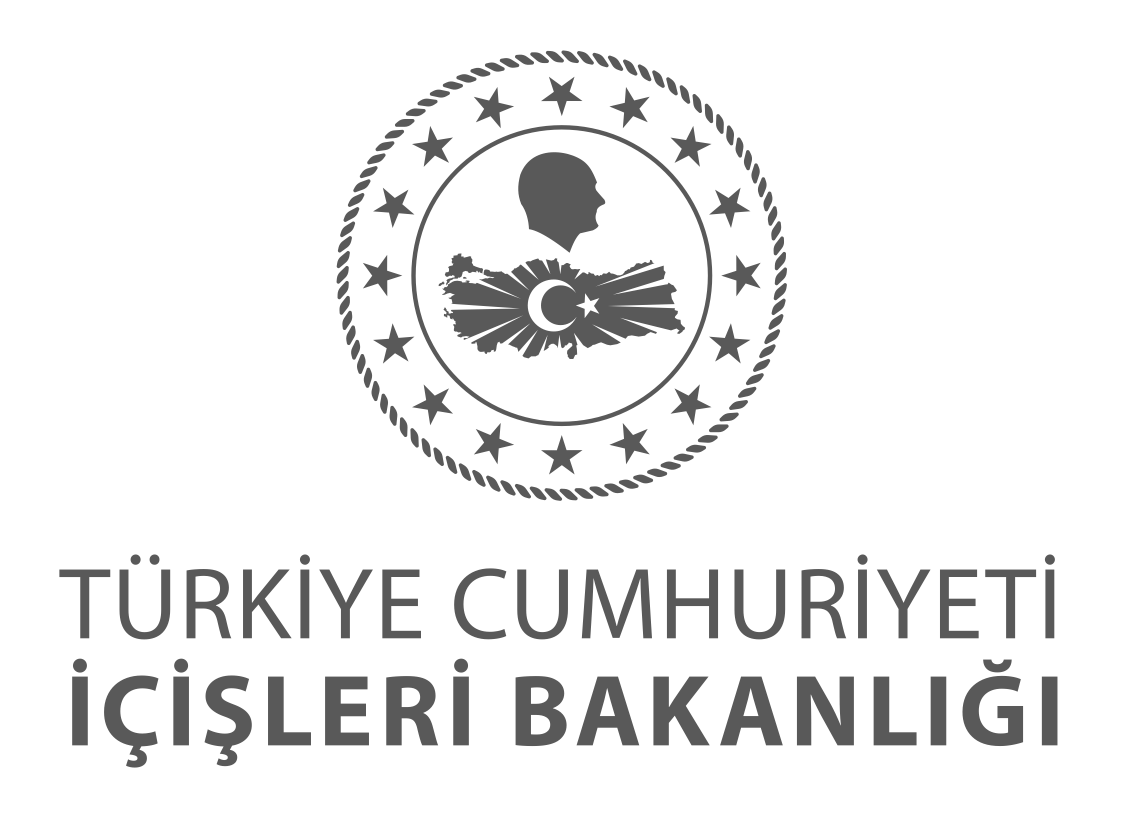 2022 Yılı Valilik Çalışma Planı Faaliyet ve Projeler
Performans Göstergesi
Faaliyet/Proje Sayısı
45
36
YIL SONU GERÇEKLEŞMELERİ
%129,29
(AĞRI VALİLİĞİ)
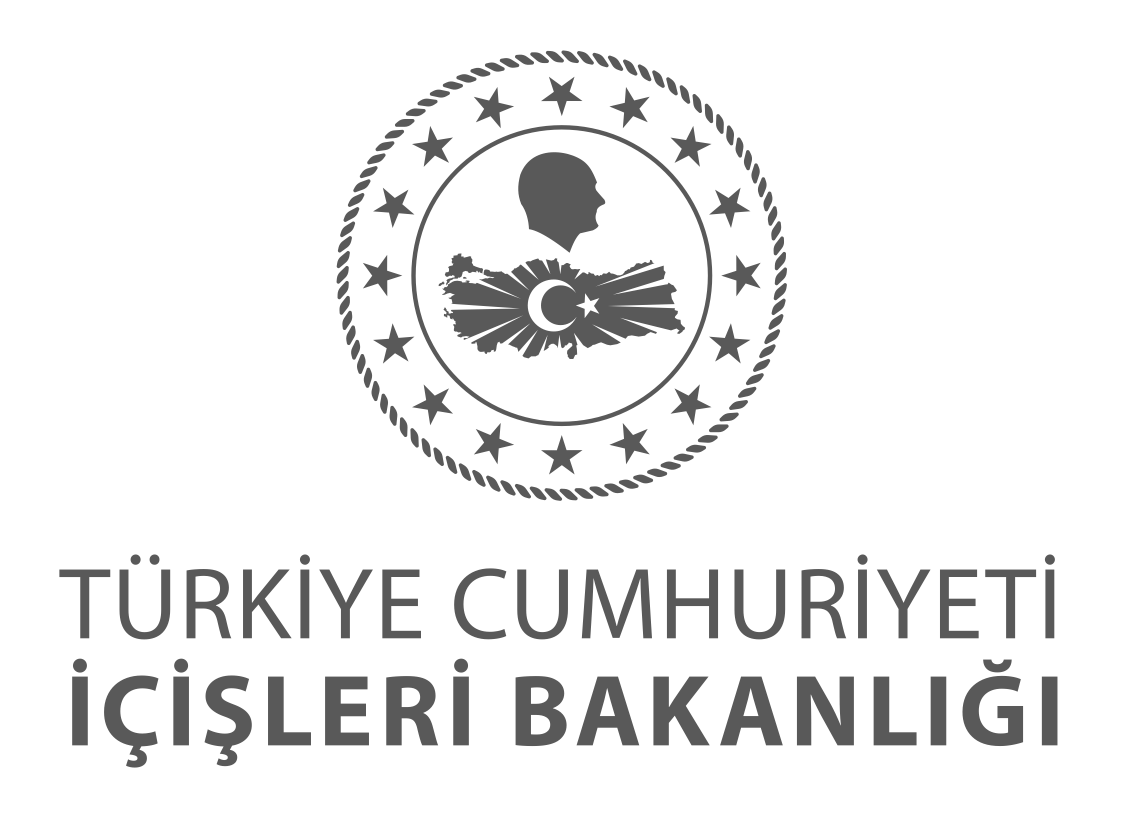 AĞRI VALİLİĞİ
İL JANDARMA KOMUTANLIĞI
2022 ÇALIŞMA PLANI
YIL SONU GERÇEKLEŞMELERİ
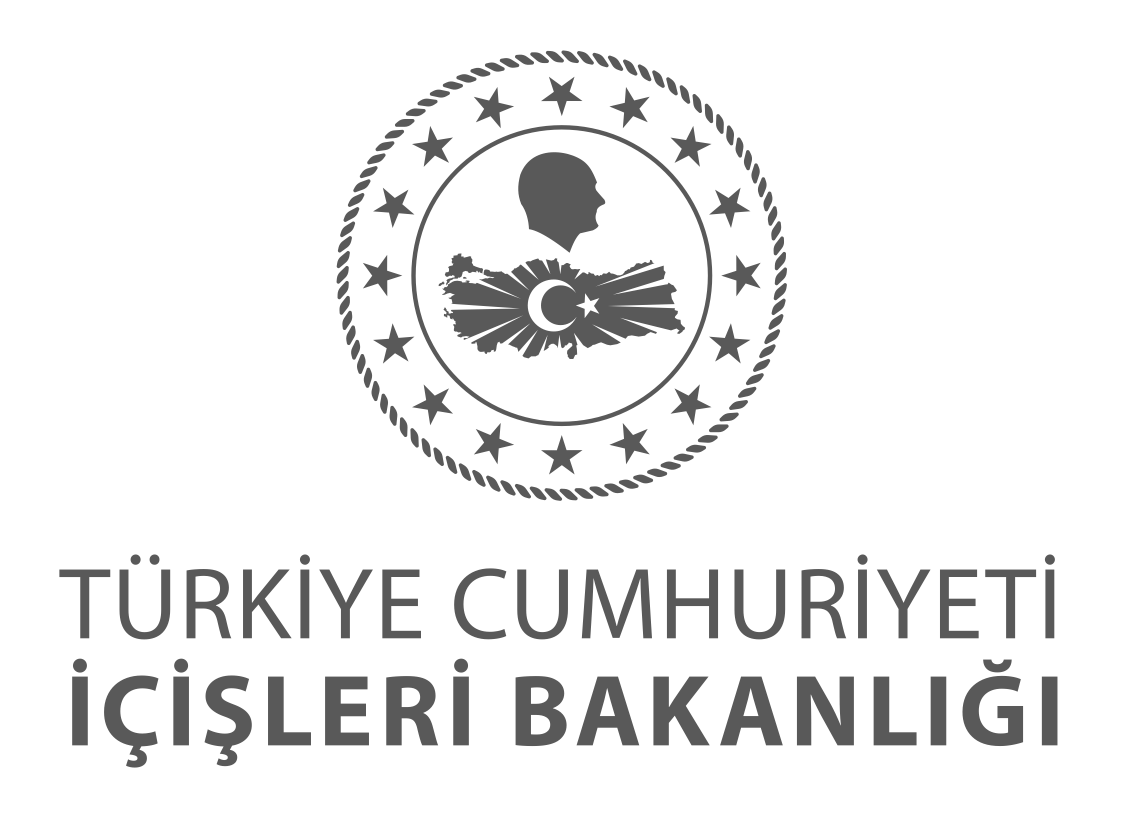 2022 Yılı Valilik Çalışma Planı Faaliyet ve Projeler
Performans Göstergesi
Faaliyet/Proje Sayısı
27
14
YIL SONU GERÇEKLEŞMELERİ
%87,88
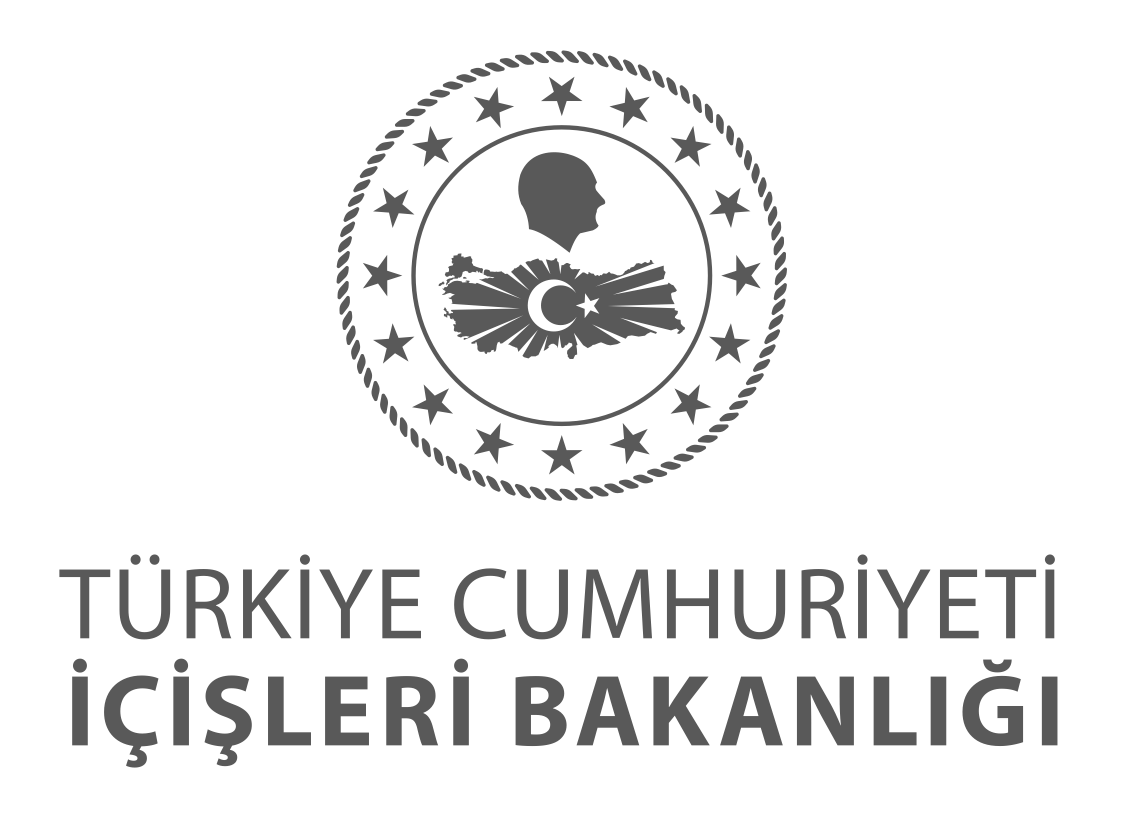 AĞRI İL GÖÇ İDARESİ MÜDÜRLÜĞÜ
Performans Göstergesi
Faaliyet/Proje Sayısı
11
9
YIL SONU GERÇEKLEŞMELERİ
%131,18
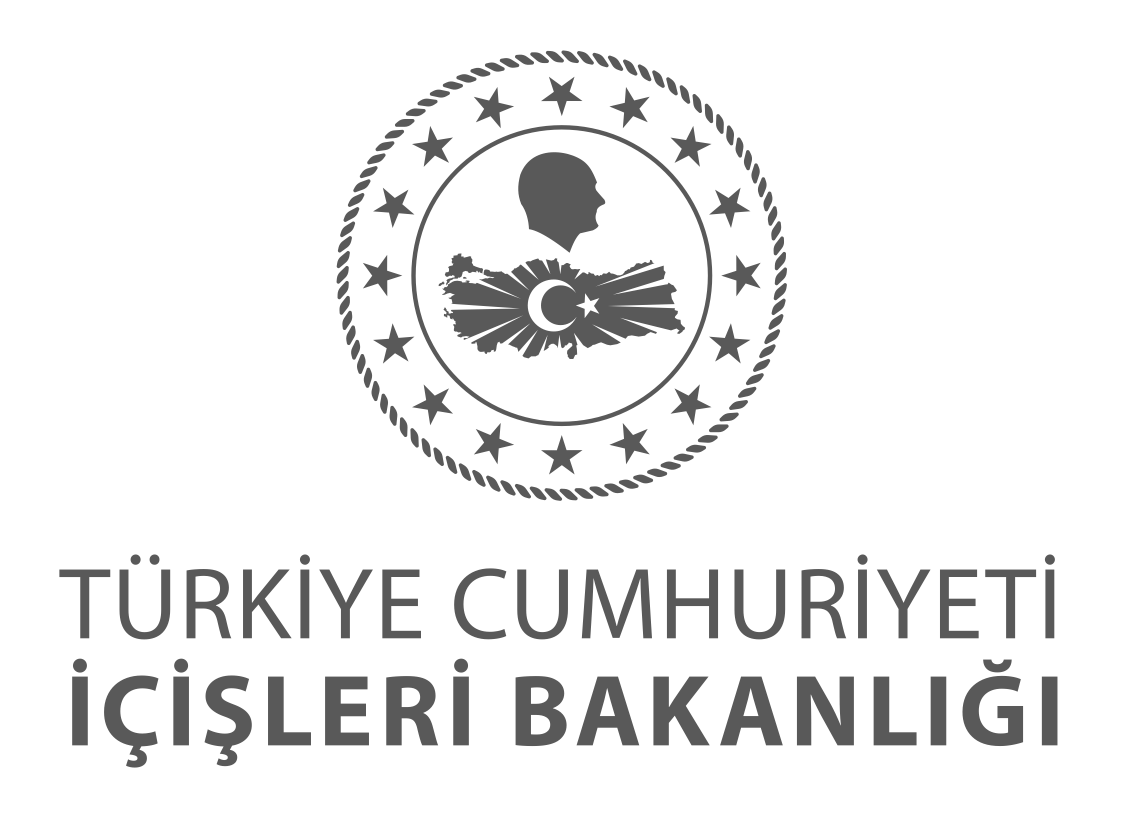 AĞRI VALİLİĞİ
AĞRI İL AFET VE ACİL DURUM MÜDÜRLÜĞÜ
2022 ÇALIŞMA PLANI
YIL SONU GERÇEKLEŞMELERİ
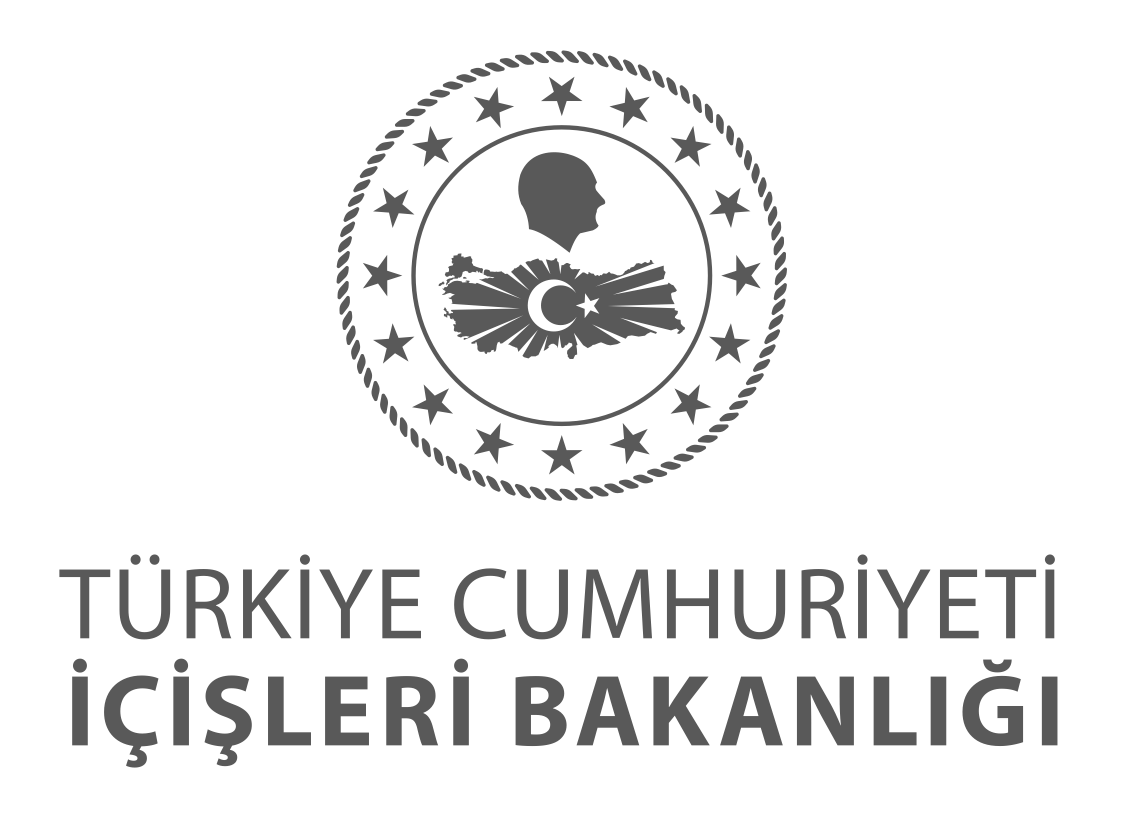 2022 Yılı Valilik Çalışma Planı Faaliyet ve Projeler
Performans Göstergesi
Faaliyet/Proje Sayısı
7
6
YIL SONU GERÇEKLEŞMELERİ
%94
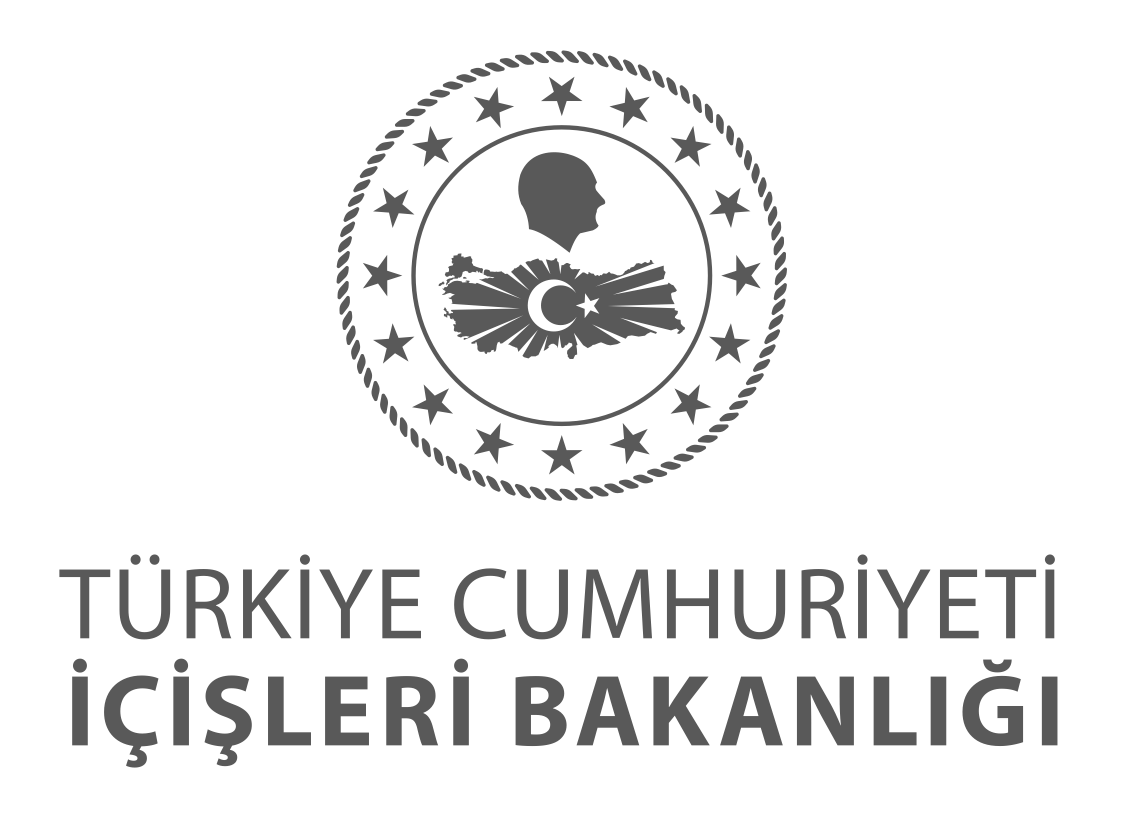 AĞRI VALİLİĞİ
AÇIK KAPI ŞUBE MÜDÜRLÜĞÜ
2022 ÇALIŞMA PLANI
YIL SONU GERÇEKLEŞMELERİ
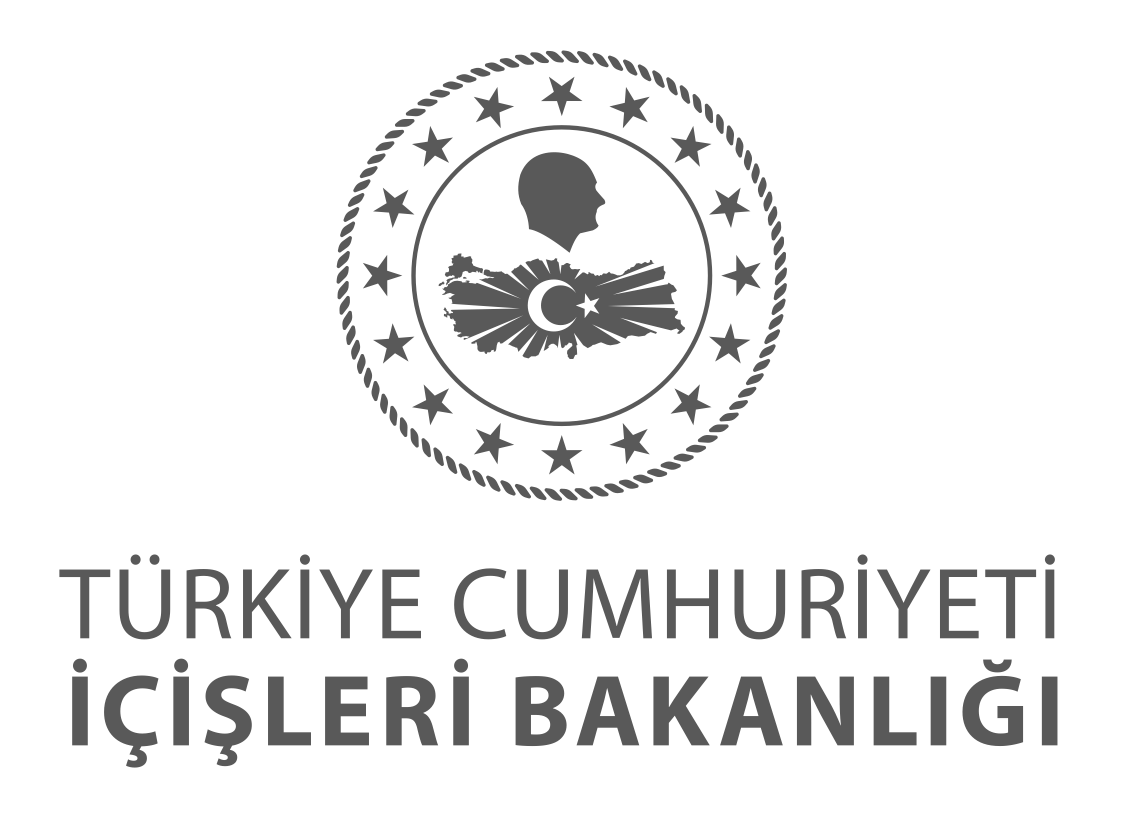 2022 Yılı Valilik Çalışma Planı Faaliyet ve Projeler
Performans Göstergesi
Faaliyet/Proje Sayısı
4
3
2022 ÇALIŞMA PLANI
YIL SONU GERÇEKLEŞMELERİ
%93,75